Poetry Club - November
Join MAHS Poetry Club Remind
Text @mahspo to 81010
Poems as Models for Inspiration
Margaret Atwood, Louise Glück, & William Carlos Williams
Poetry based on mythology
“Siren Song" by Margaret Atwood

“A Myth of Devotion” by Louise Glück

“Landscape with the Fall of Icarus” by William Carlos Williams
“Siren Song”
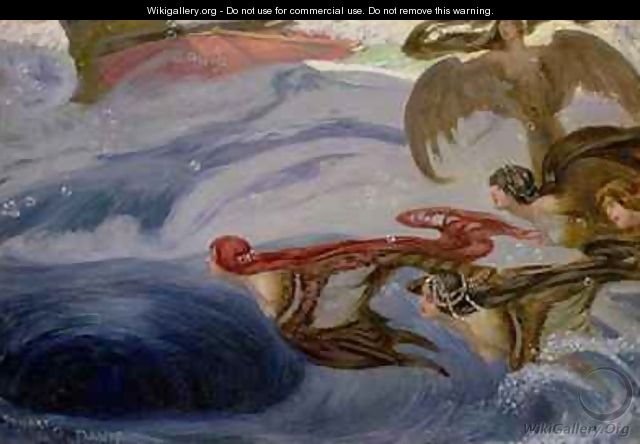 This Photo by Unknown Author is licensed under CC BY-NC-ND
This Photo by Unknown Author is licensed under CC BY-NC-ND
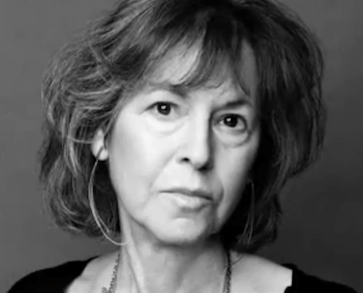 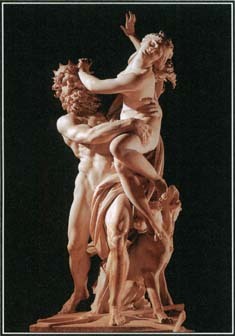 “A Myth of Devotion”
This Photo by Unknown Author is licensed under CC BY-NC-ND
This Photo by Unknown Author is licensed under CC BY-NC
“Landscape with the Fall of Icarus”
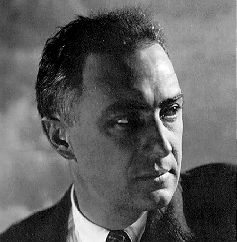 This Photo by Unknown Author is licensed under CC BY-ND
This Photo by Unknown Author is licensed under CC BY-SA-NC
Poems as Models for Revision
One of the easiest ways to revise your poem is to explore different ways it can be broken down on the page. 
Each choice — long lines or short, organized stanza(s) or free-form, lots of enjambment or end-stopped lines — has an effect.  
Exercise #1: Think about what effect enjambment and end-stopped lines are creating in the poem. It might help to list your end-stopped rhymes to see which images or ideas are being emphasized, and where you’re creating urgency, suspense, or tension through enjambment. Are your line breaks serving a purpose? 

Exercise #2: Turn the poem into a prose poem, deleting all line breaks. Then, break it down in three new ways. Experiment with spacing that you normally don’t use. Even if you don’t ultimately prefer it, or even like it, it’ll help you to see your words from a new perspective.
Experiment with line lengths & line breaks
Some Guidelines for Peer Feedback
Balance the time. Establish a time limit per author based on the group size and time remaining. 
The author begins by quickly establishing necessary context and the type/level of feedback desired.
The author reads their poem aloud to the group as the other group members listen and annotate/mark their copy of the poem.
After the author finishes reading, the group members give comments that align with the type/level of feedback the author desired: